Bats a Fact Quiz
TRUE OR FALSE
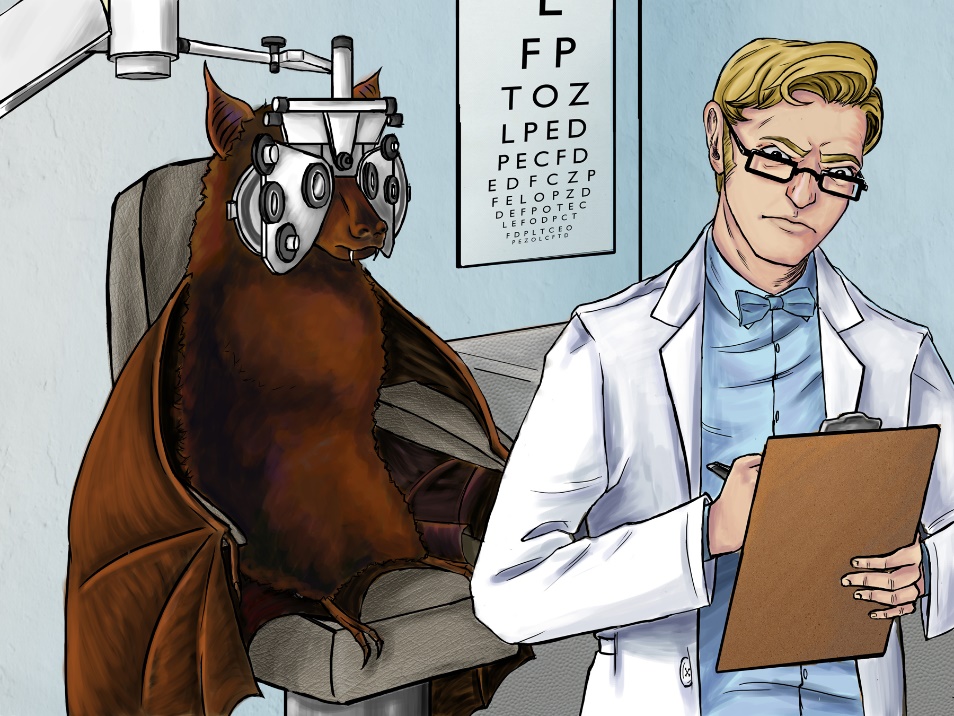 BATS ARE BLIND?
FALSE!
Bats can see just as well as we can, only better! They use echolocation to hunt for prey in the dark
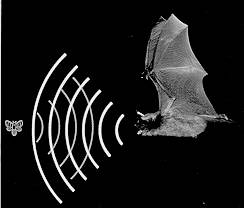 TRUE OR FALSE
Bats are rodents just like rats and mice?
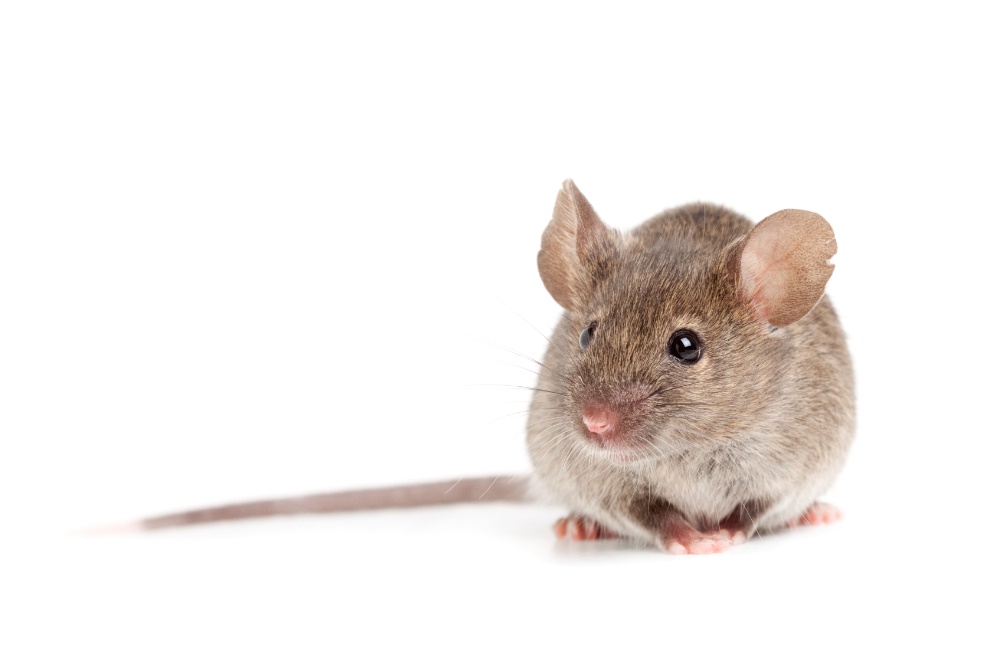 FALSE!
Bats are more related to dogs than they are to rats or mice.
Bats do not build nests, they don’t bring food into their roost and they only have 1 pup each year. year.
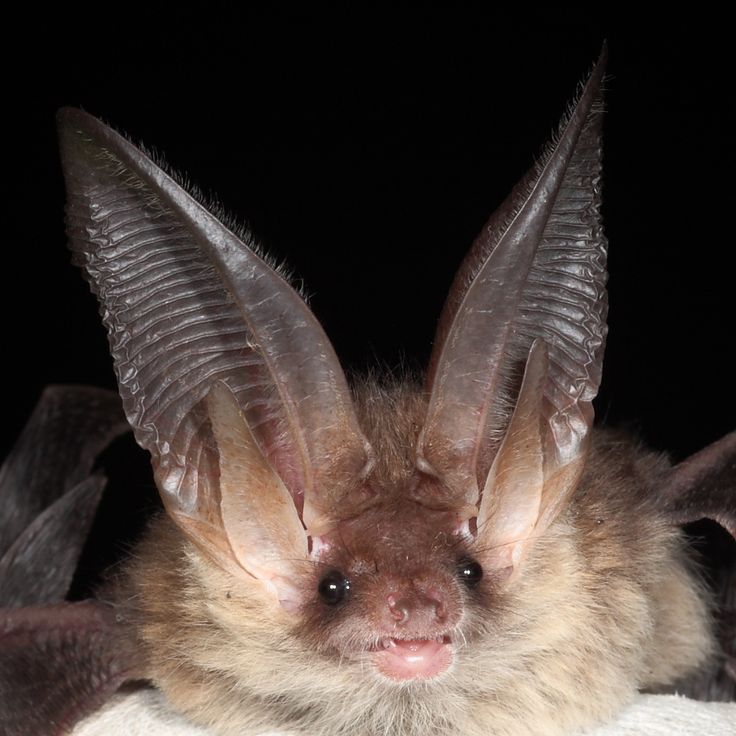 TRUE OR FALSE
Bats get tangled in your hair?
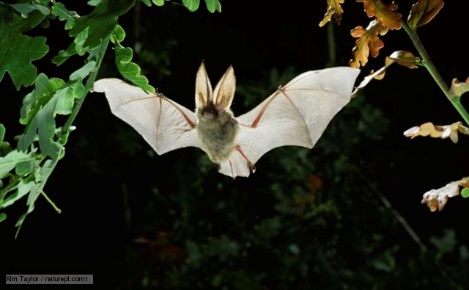 FALSE!
Bats may fly close to you to feed on the midges surrounding you. They are not trying to get into your hair.
A young bat learning to fly may collide with you – but very rarely and accidentally!
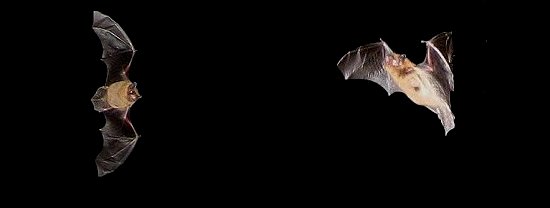 CAN YOU NAME THREE THINGS OUR BATS MIGHT EAT?
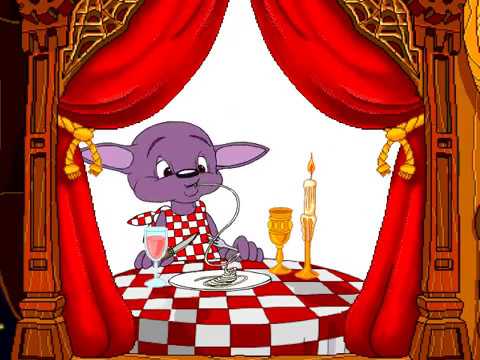 YOU COULD CHOOSE FROM ANY INVERTEBRATE!
MIDGES
MOTHS
SPIDERS
BEETLES
CENTIPEDES
DADDY LONG LEGS
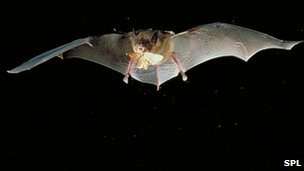 GUESS HOW MANY
How many midges does a bat eat in one night?
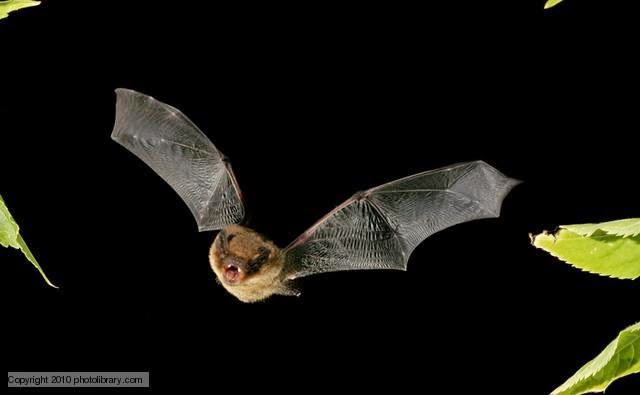 Over 3000!
Bats are the best natural pest controllers in the world
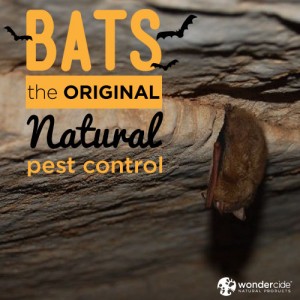 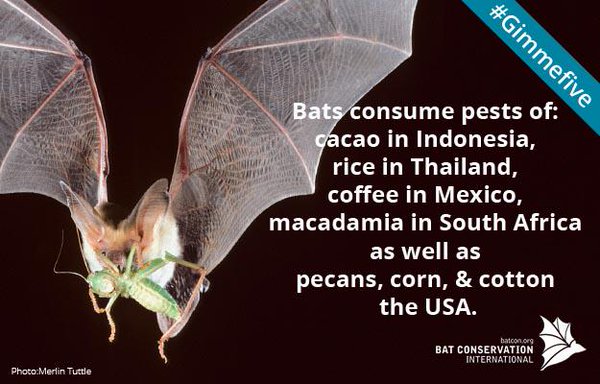 WELL DONE!!
Collect your prize!